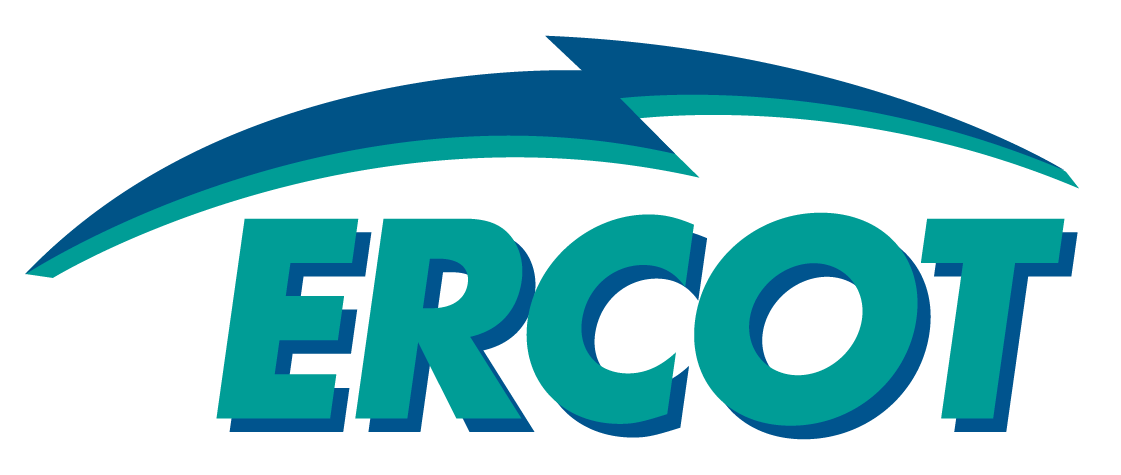 EWS Modification Workshop
Proposal

Brian Brandaw
Manager, IT Common Platforms
 
EWS Modification Workshop
December 4, 2015
Anti-Trust Admonition
ERCOT strictly prohibits Market Participants and their employees who are participating in ERCOT activities from using their participation in ERCOT activities as a forum for engaging in practices or communications that violate the antitrust laws. The ERCOT Board has approved guidelines for members of ERCOT Committees, Subcommittees and Working Groups to be reviewed and followed by each Market Participant attending ERCOT meetings. If you have not received a copy of these Guidelines, copies are available at the Client Relations desk. Please remember your ongoing obligation to comply with all applicable laws, including the antitrust laws.
Status
ERCOT Development teams have been engaged for feedback
Notes from previous Workshop were reviewed
Initial solution planned
Not a design, per se
More details are required
This group has concluded that this project is technically feasible
Proposal Summary
Provide new Notification infrastructure to notify on availability of a report
By Report ID
URL for retrieval will be included in Notification
Each Report ID notification could be delivered to a different destination
SDK would be provided to facilitate implementation
Java and .Net clients would be made available
Clients would be Open Source
Implement an “Opt-In” facility to request notifications
UI built as a page or pages in MIS
Features would include:
Option to set a default destination for a given DUNS
Opt-in or opt-out
Retrieve an active list of subscriptions
Change the destination for a given subscription
A new role will be created for USA’s to assign to maintain these subscriptions
[Speaker Notes: Plan on making a pitch for more regular technology-focused discussion with MPs.]
Constraints
Public, Certified, and Secure documents are In Scope
“Group” reports are not
Additional detail around transport is needed
What the SDK implementation exposes as an interface
What transport will be used
Means of identifying multiple instances of the client
Subscriptions are at the “Company” level, roles to retrieve the content are not
Today, access to retrieve reports is very granular
When the designated admin “opts-in” for a Report ID notification, that notification will be delivered to the requested destination
It will be up to the MP to route the notification to the entity (person or system) which has the “extracts” role to retrieve the content.
[Speaker Notes: Plan on making a pitch for more regular technology-focused discussion with MPs.]
Conclusions
Our conclusion is that this work is not unreasonable in size or scope
Not trivial work, but conceptually it is straightforward
ERCOT does not have sufficient detail to be able to estimate cost at this point
Recommend that an SCR is created and submitted for prioritization
[Speaker Notes: Plan on making a pitch for more regular technology-focused discussion with MPs.]